Взаимодействие с социальными партнерами – залог качественного профессионального образования!
ГБОУ ПОО «Златоустовский техникум технологий и экономики»
Скрябина Ольга Геннадьевна,
Зав.отделением по ПР экономического отделения
ГБОУ ПОО «ЗТТиЭ»
Социальное партнерство в профессиональном образовании 
- это особый тип взаимодействия образовательных учреждений с субъектами и институтами рынка труда, государственными и местными органами власти, общественными организациями, нацеленный на максимальное согласование и учет интересов всех участников этого процесса.
Социальные партнеры
РК «Дискавери» -
руководитель Чепарев Андрей Юрьевич;

ООО УК «Евростандарт» - 
руководитель Мальцев Георгий Васильевич;

ООО «МАОК» - 
руководитель Юрченко Людмила Александровна;

ООО «Урал» - 
 руководитель Налетова Ирина Валентиновна;
Социальные партнеры
ООО ТС «Смак» - 
руководитель Иванова Наталья Валентиновна

Уральский банк реконструкции и развития – 
руководитель дополнительного офиса в г. Златоусте Строев Игорь Анатольевич

Управление социальной защиты населения ЗГО – руководитель Брейкина Ирина Борисовна
Конкурсы профессионального мастерства
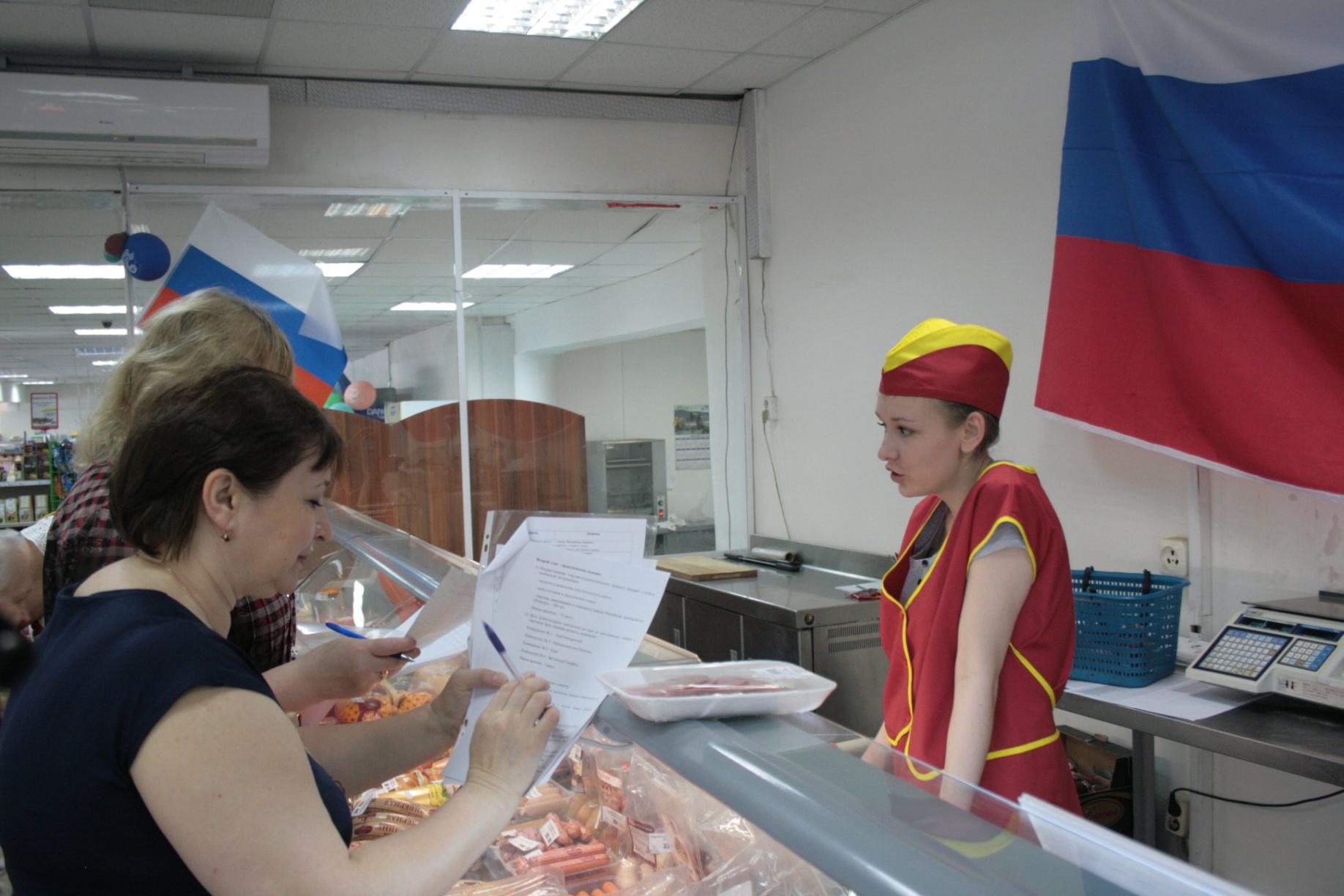 Конкурсы профессионального мастерства
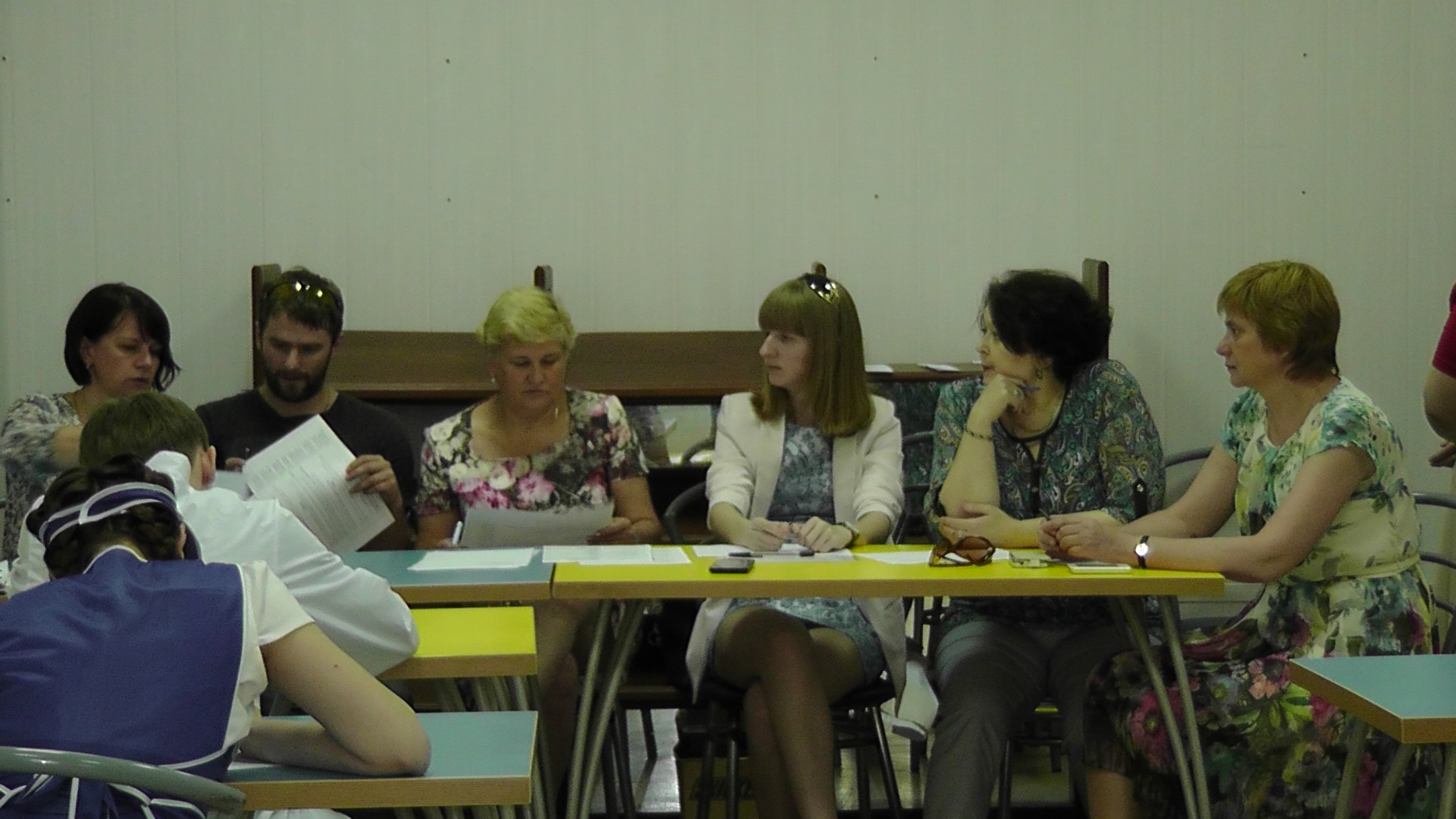 Конкурсы профессионального мастерства
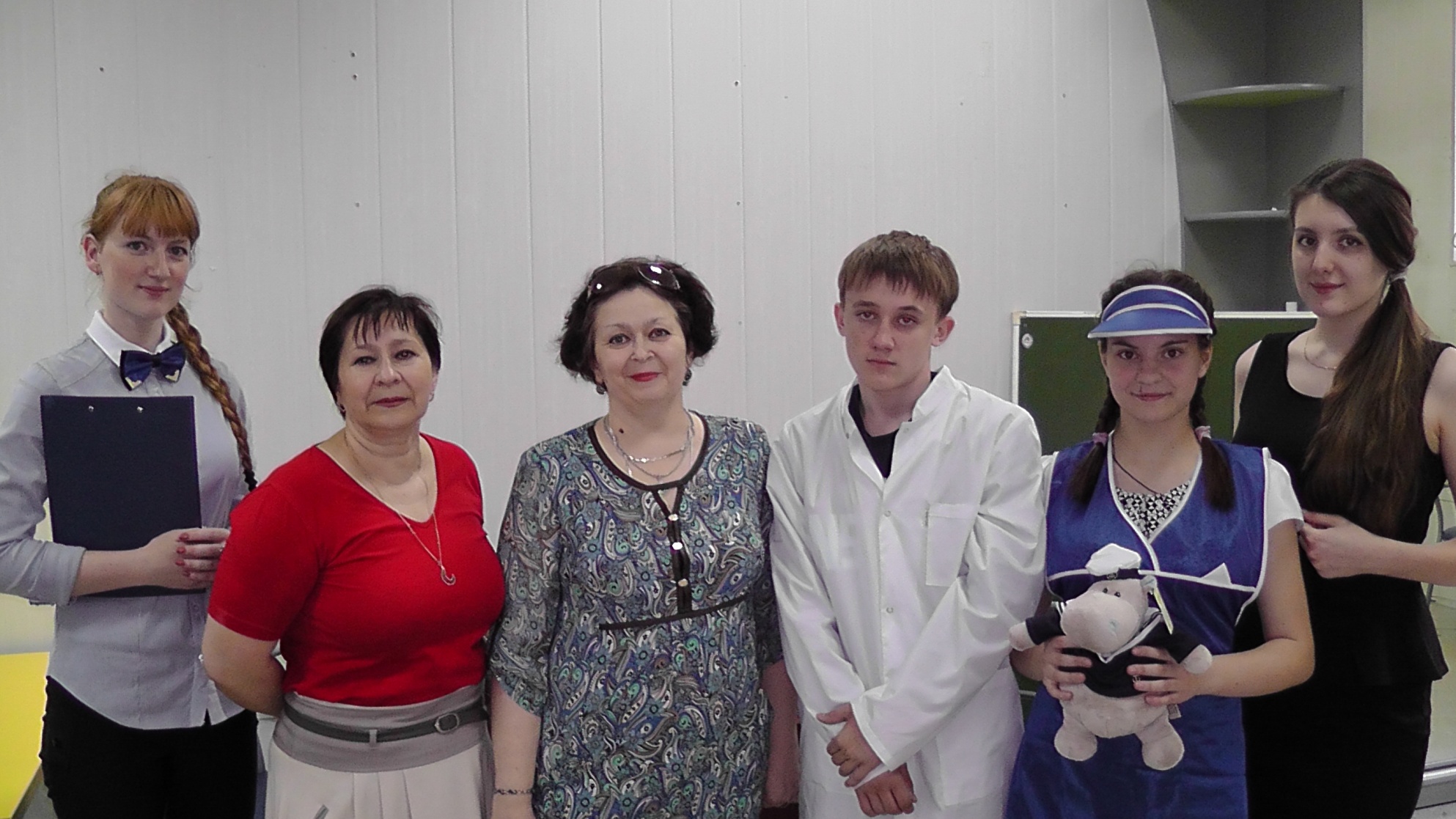 Конкурсы профессионального мастерства
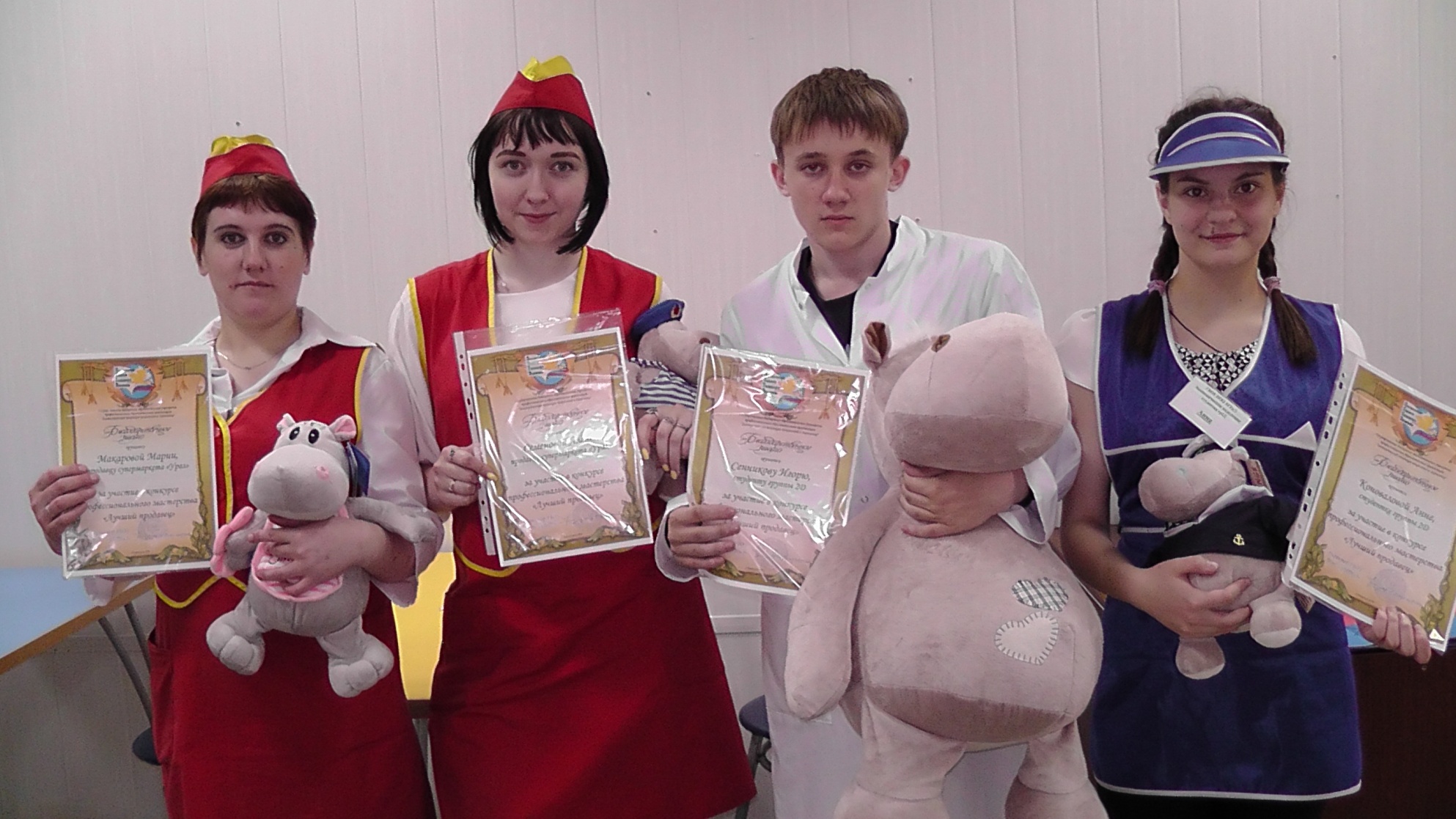 Встречи с социальными партнерами
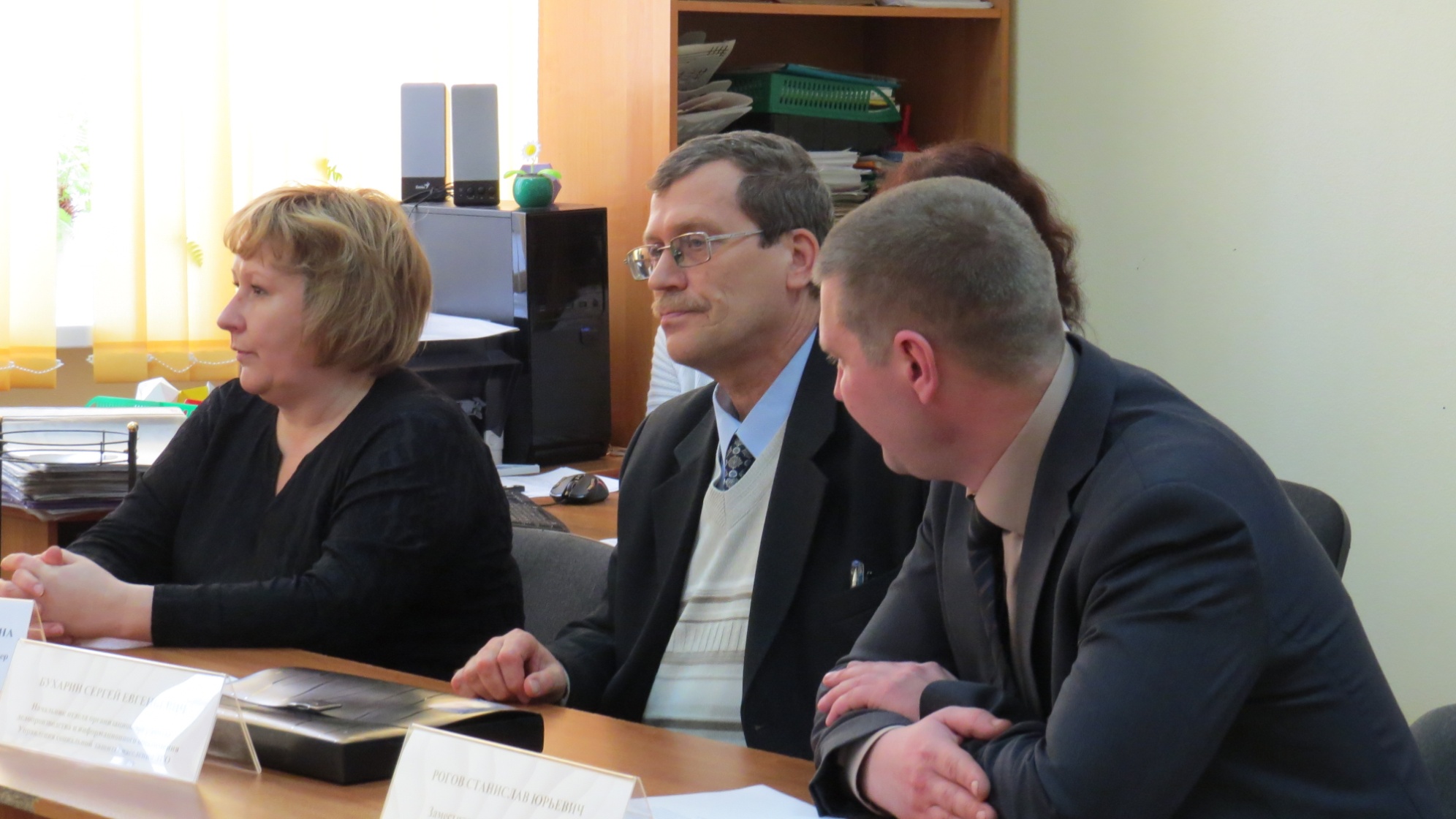 Встречи с социальными партнерами
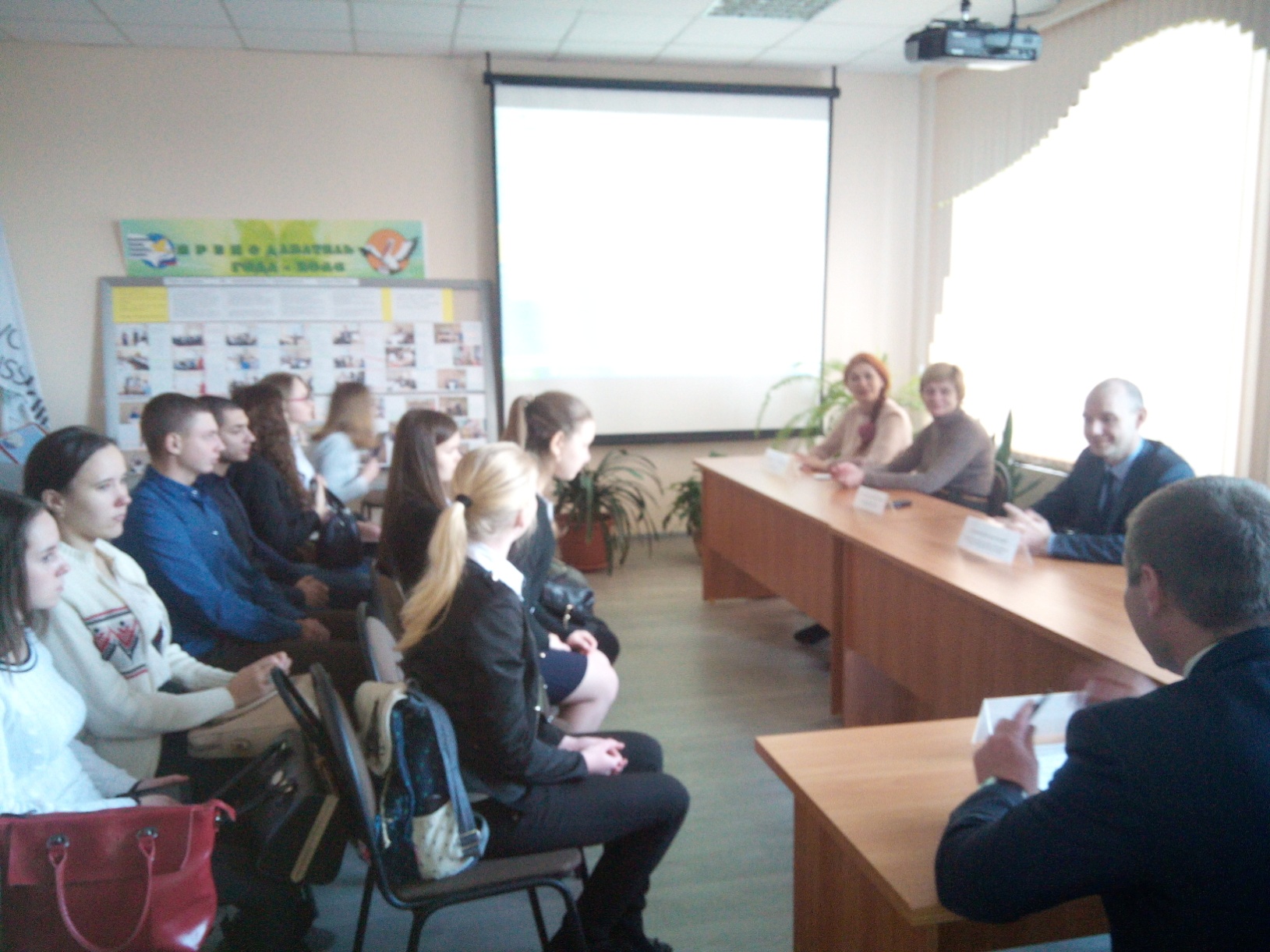 Экскурсии на предприятия
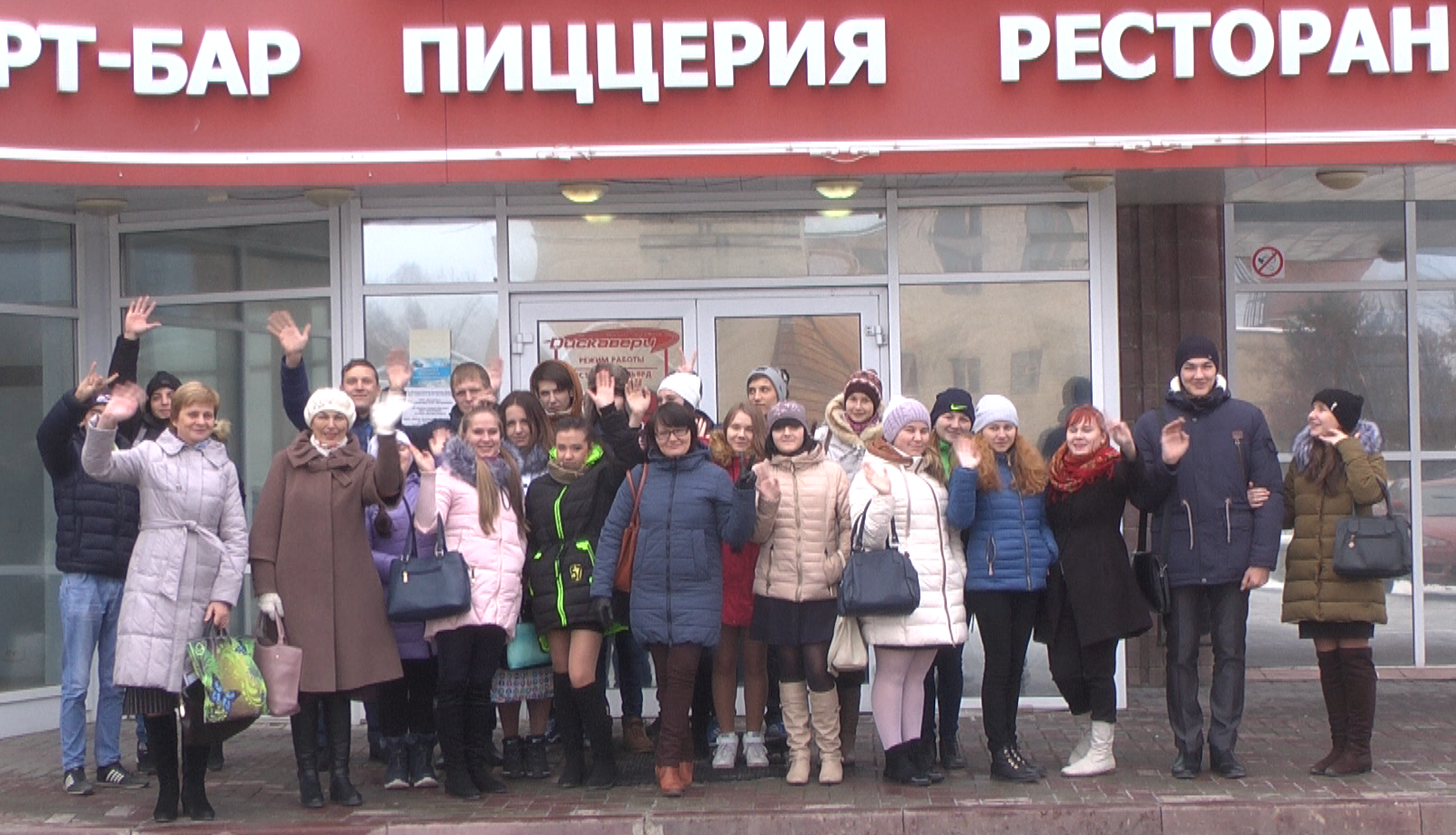 Экскурсии на предприятия
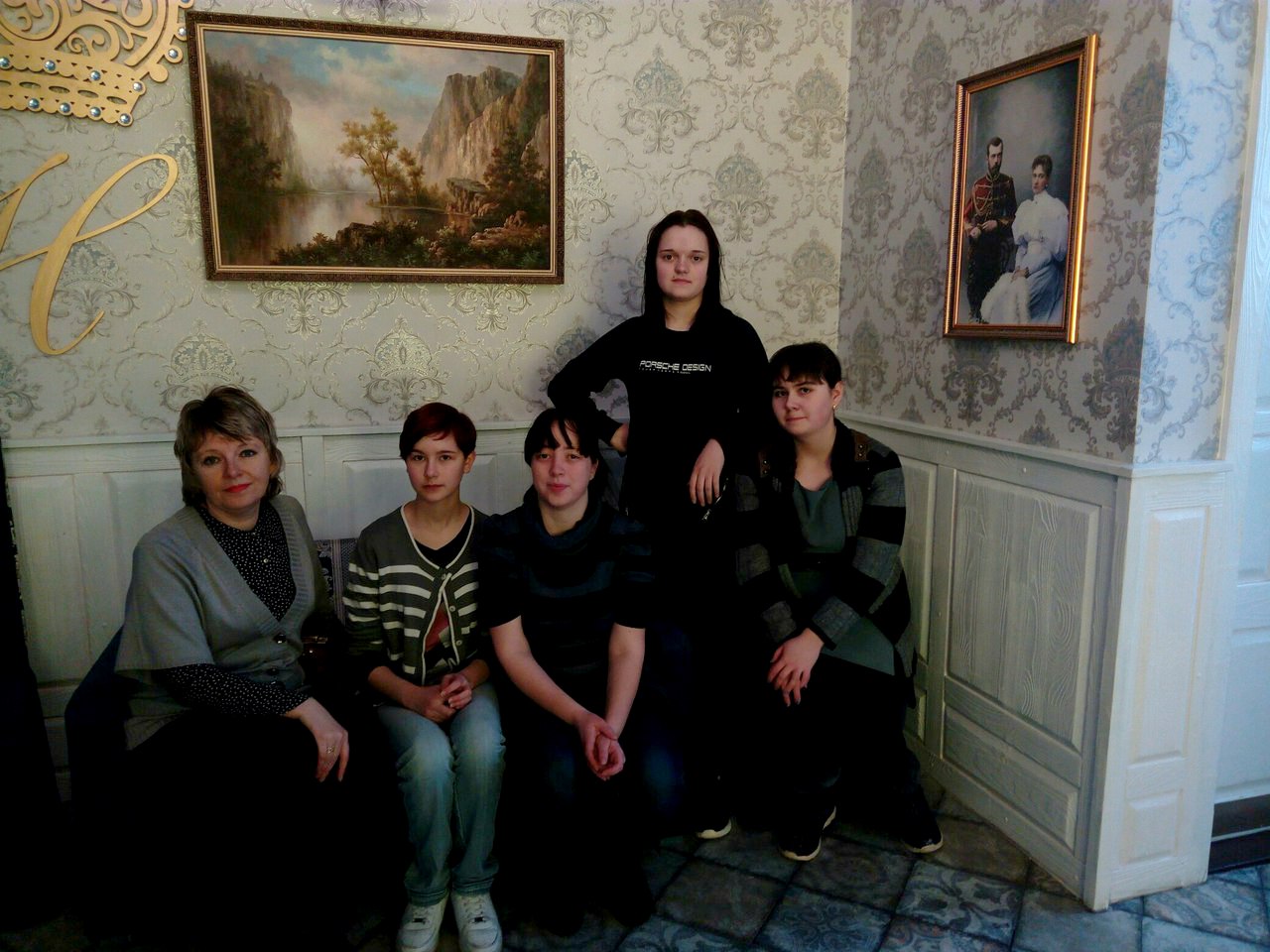 Экскурсии на предприятия
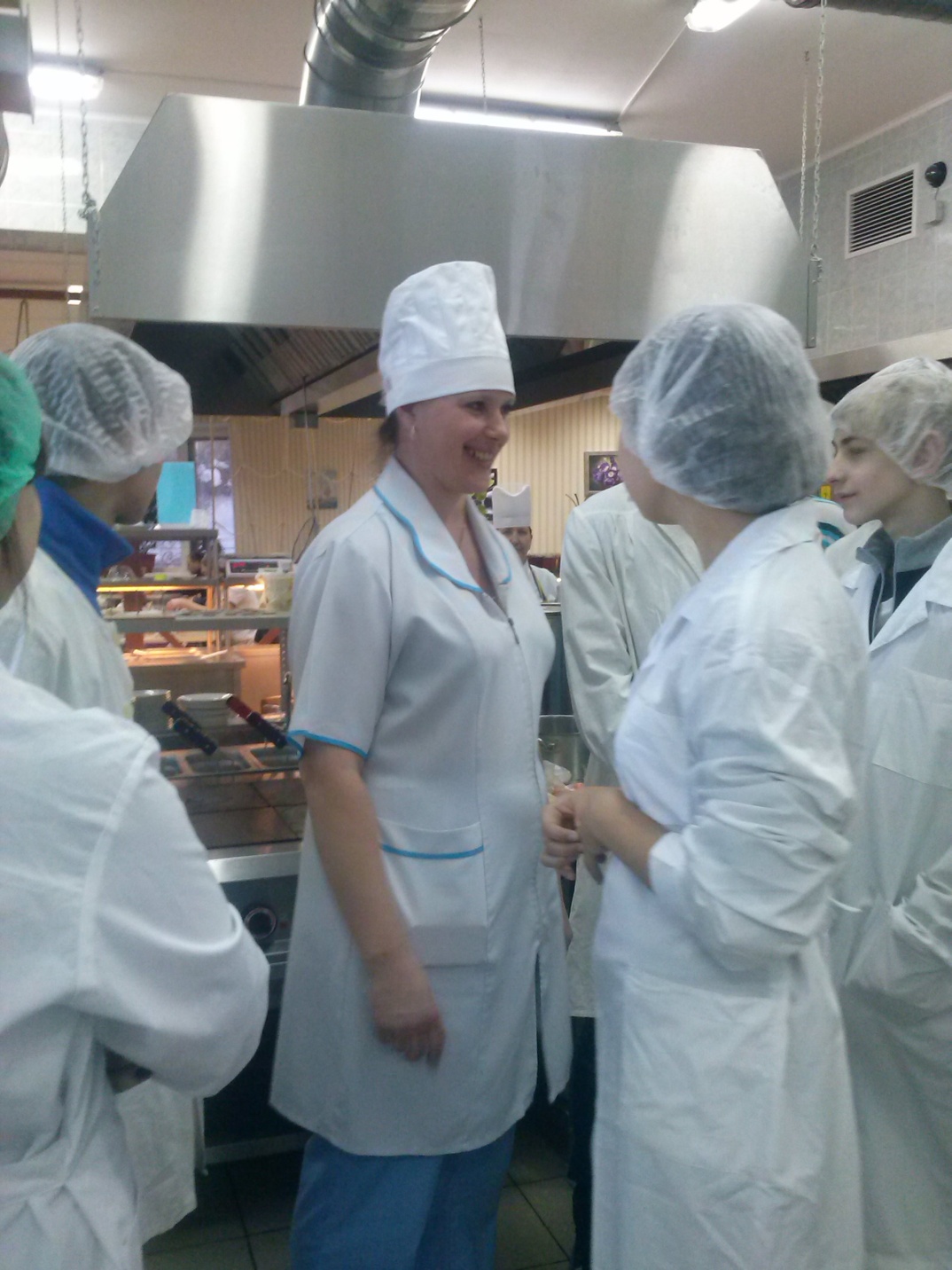 Мастер-классы от социальных партнеров
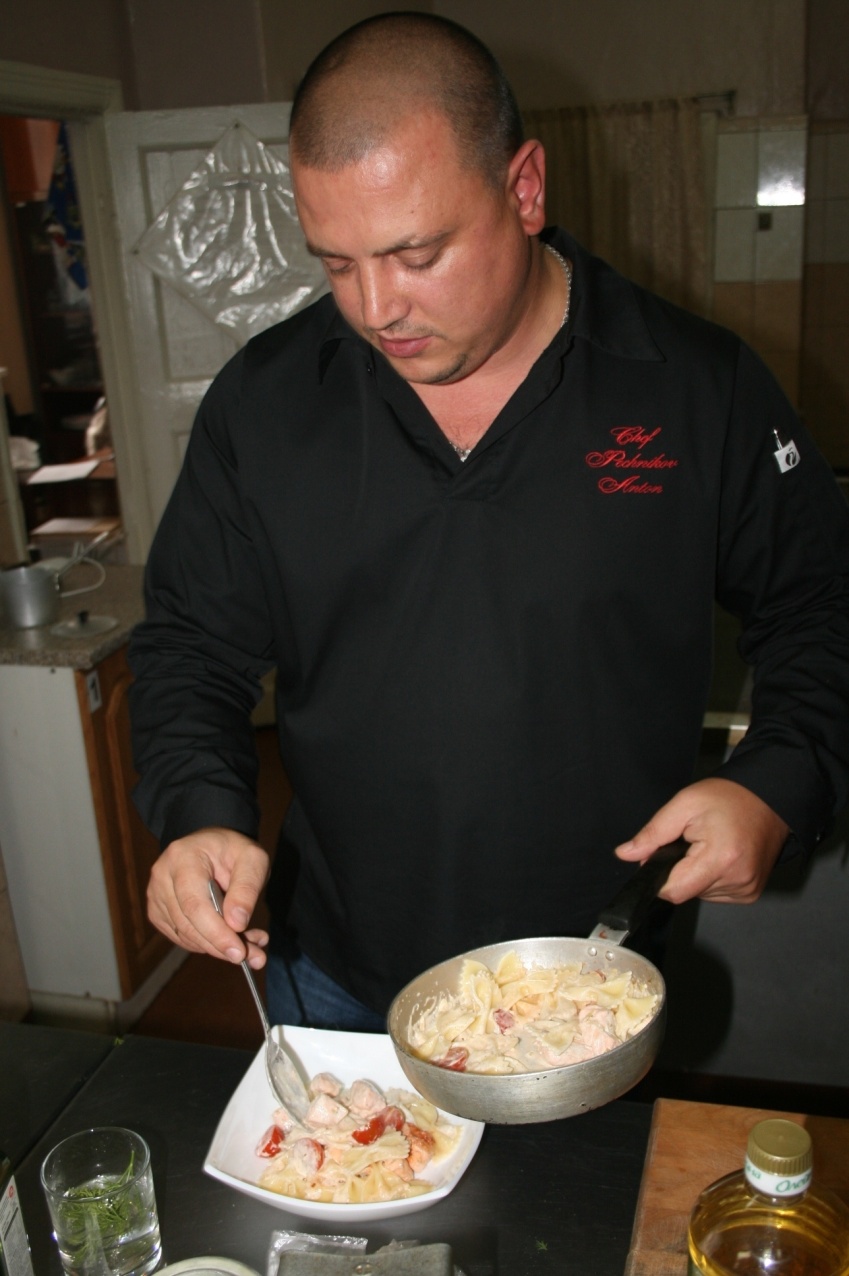 Мастер-классы от социальных партнеров
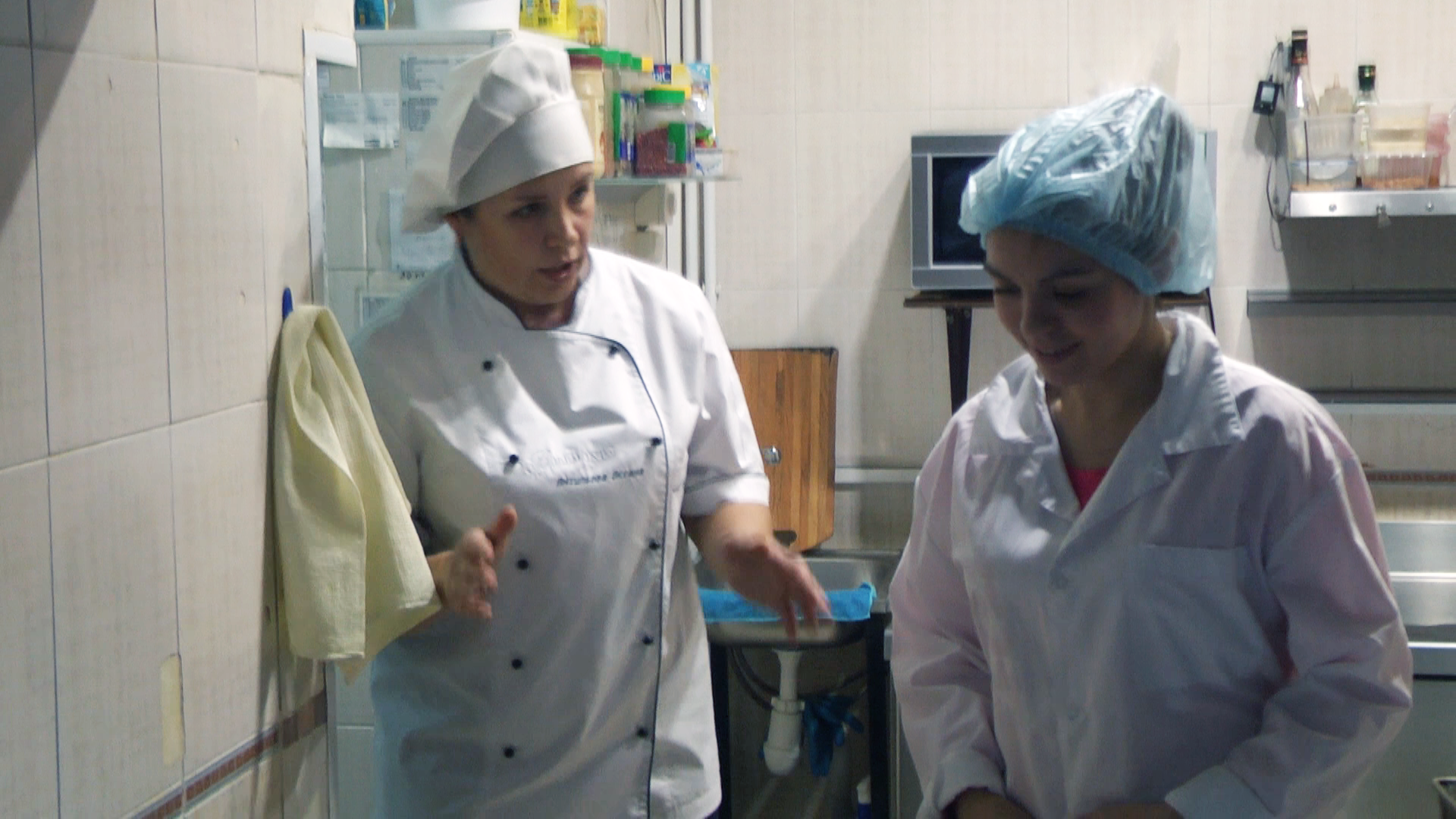 Выставка-дегустация в супермаркете ООО «Урал»
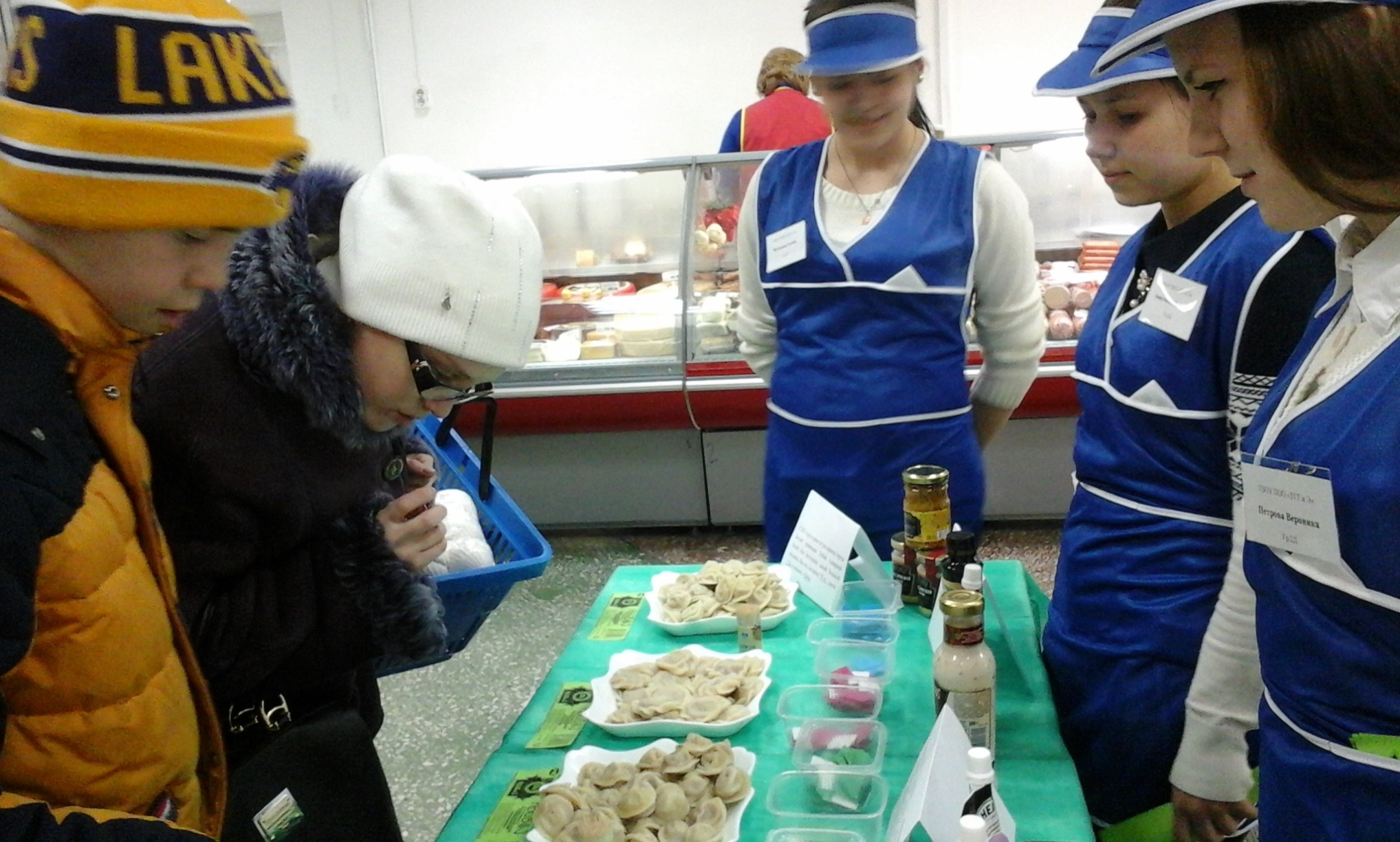 Выставка-дегустация в супермаркете ООО «Урал»
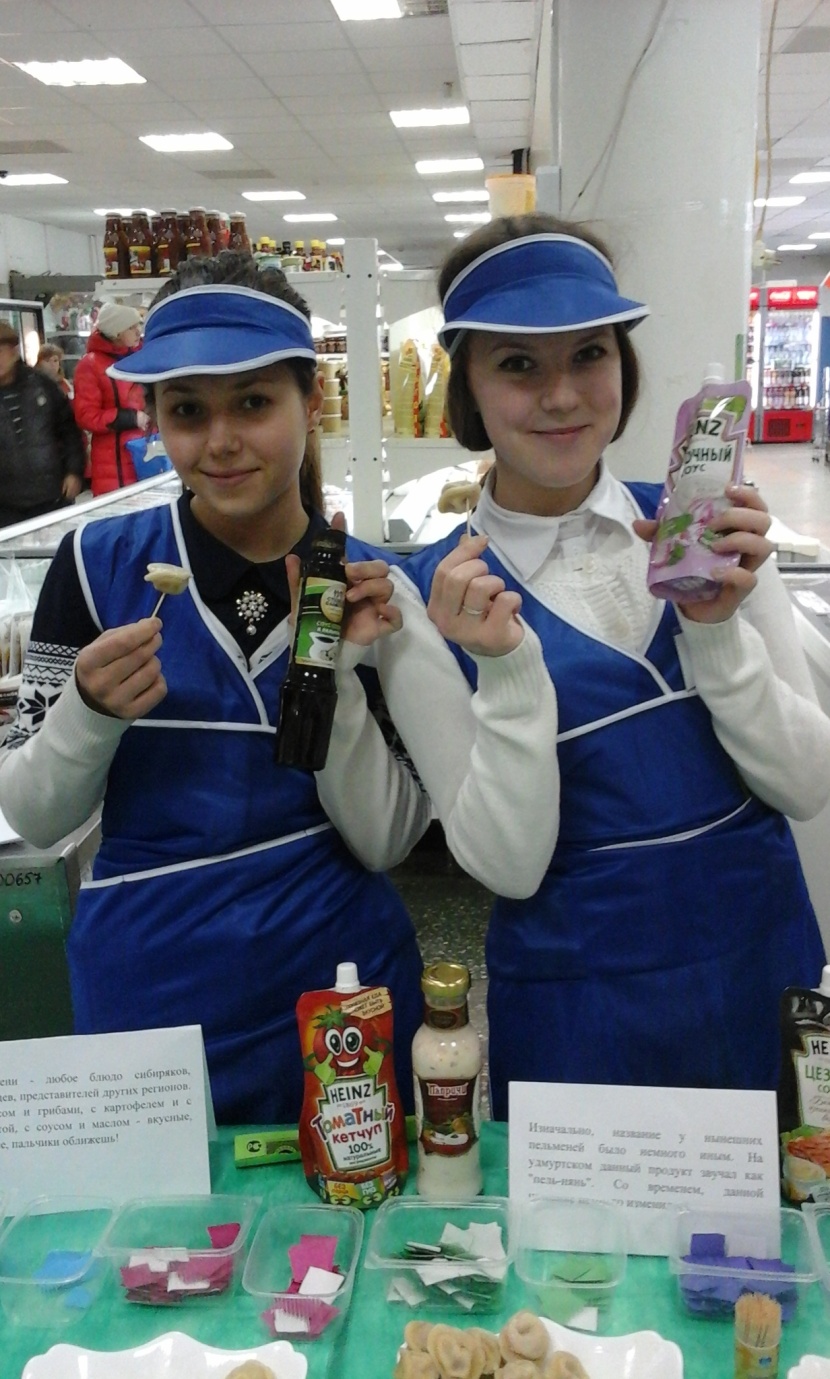 Студенты на масленице в ООО «Веселая мельница»
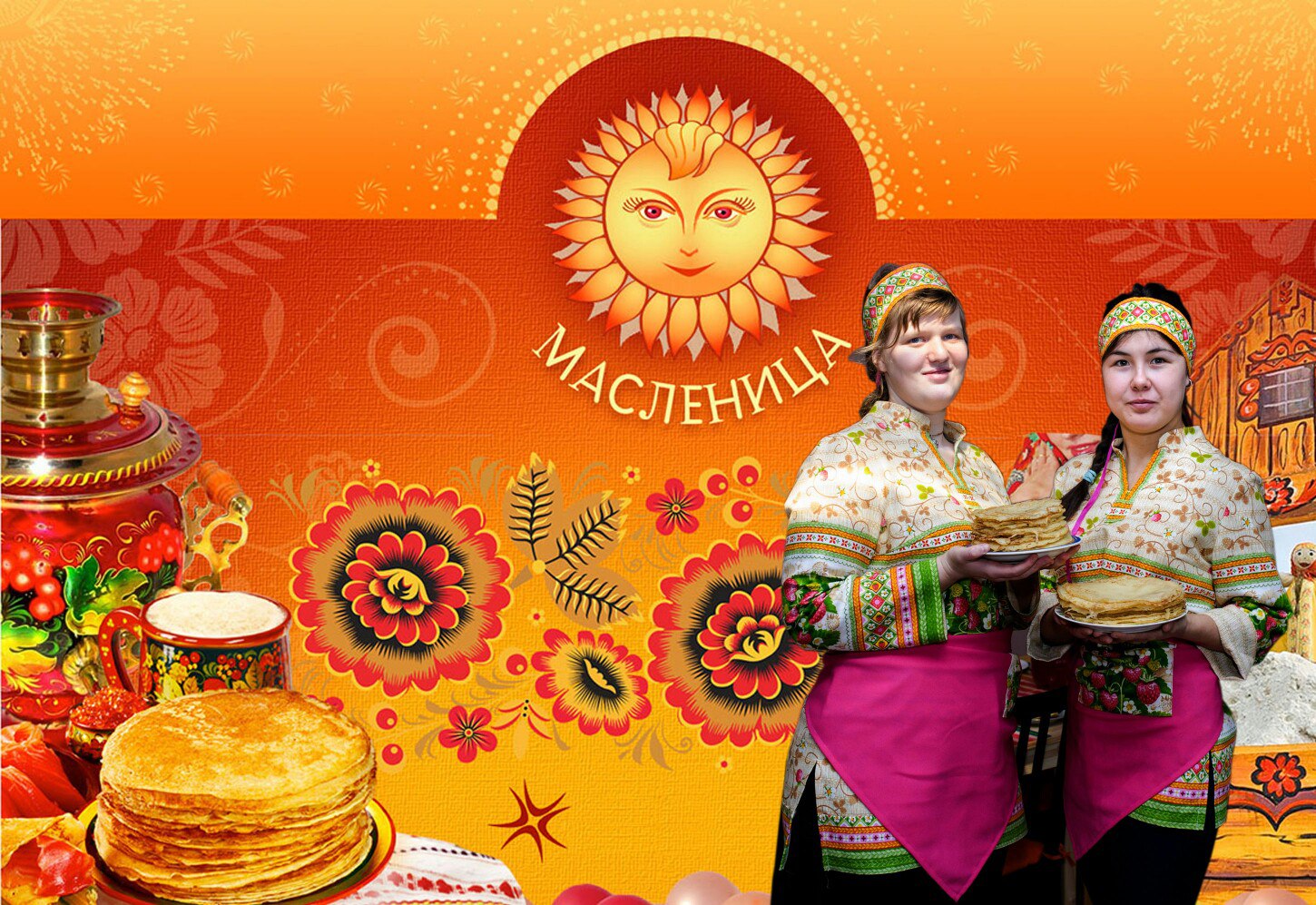 Студенты на масленице в ООО «Веселая мельница»
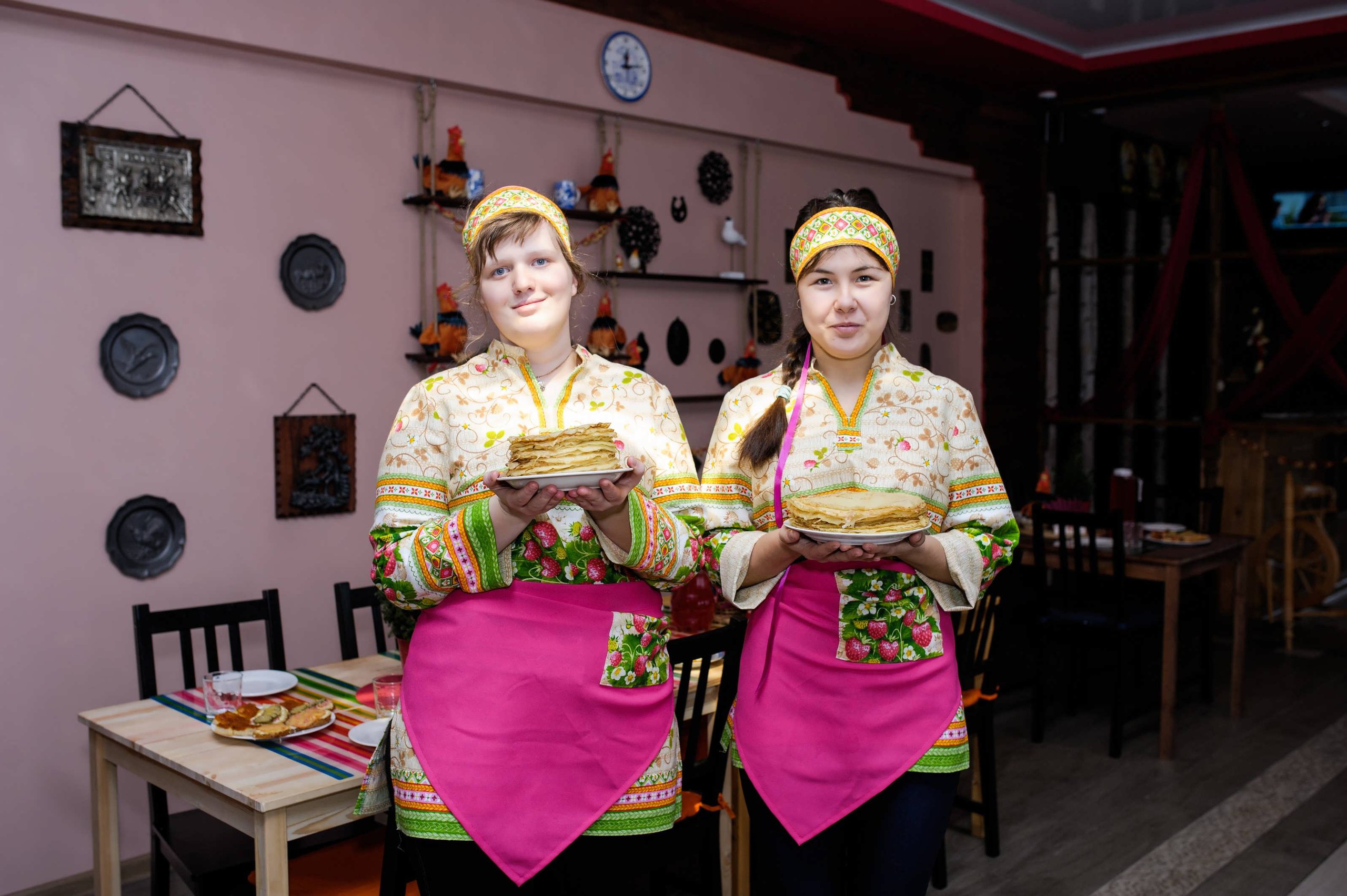 Урок-экскурсия студентов в налоговой инспекции
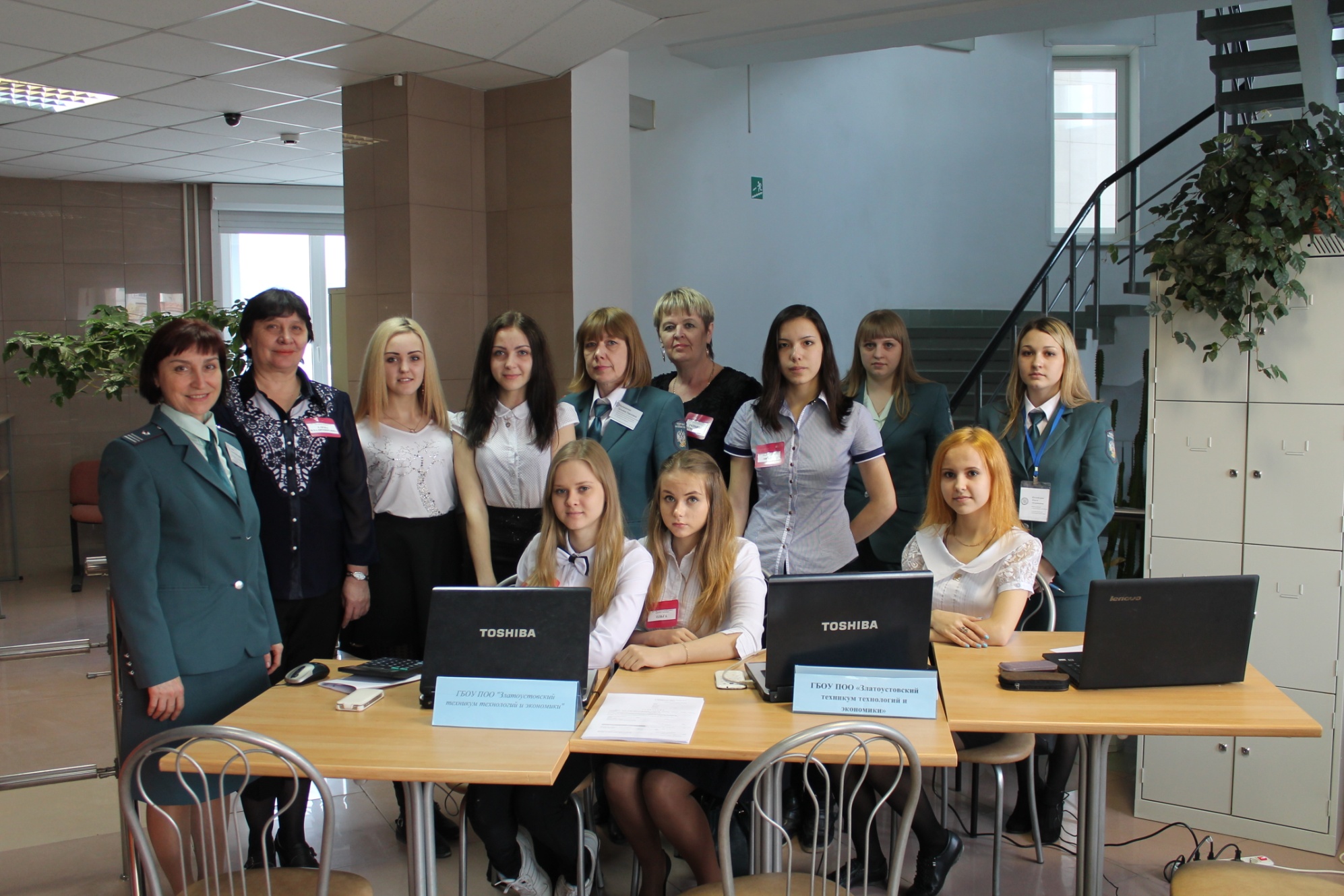 Урок-экскурсия студентов в налоговой инспекции
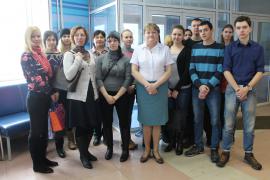 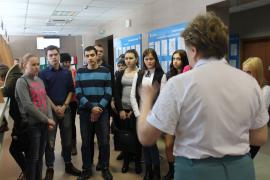 День открытых дверей УФМС
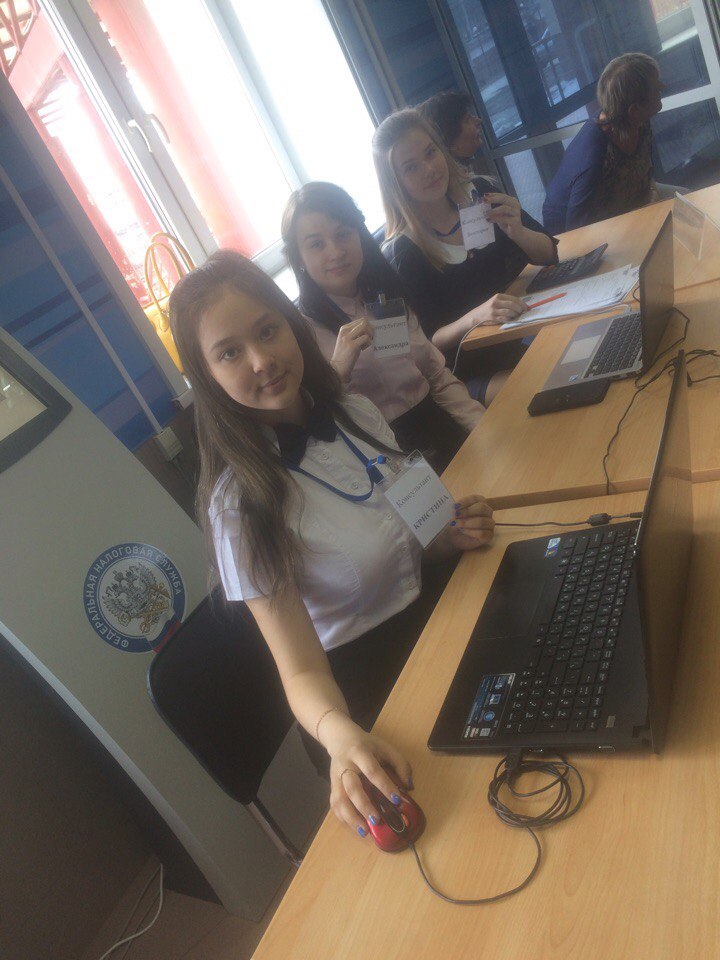 День открытых дверей ЗТТиЭ
Спасибо за внимание!